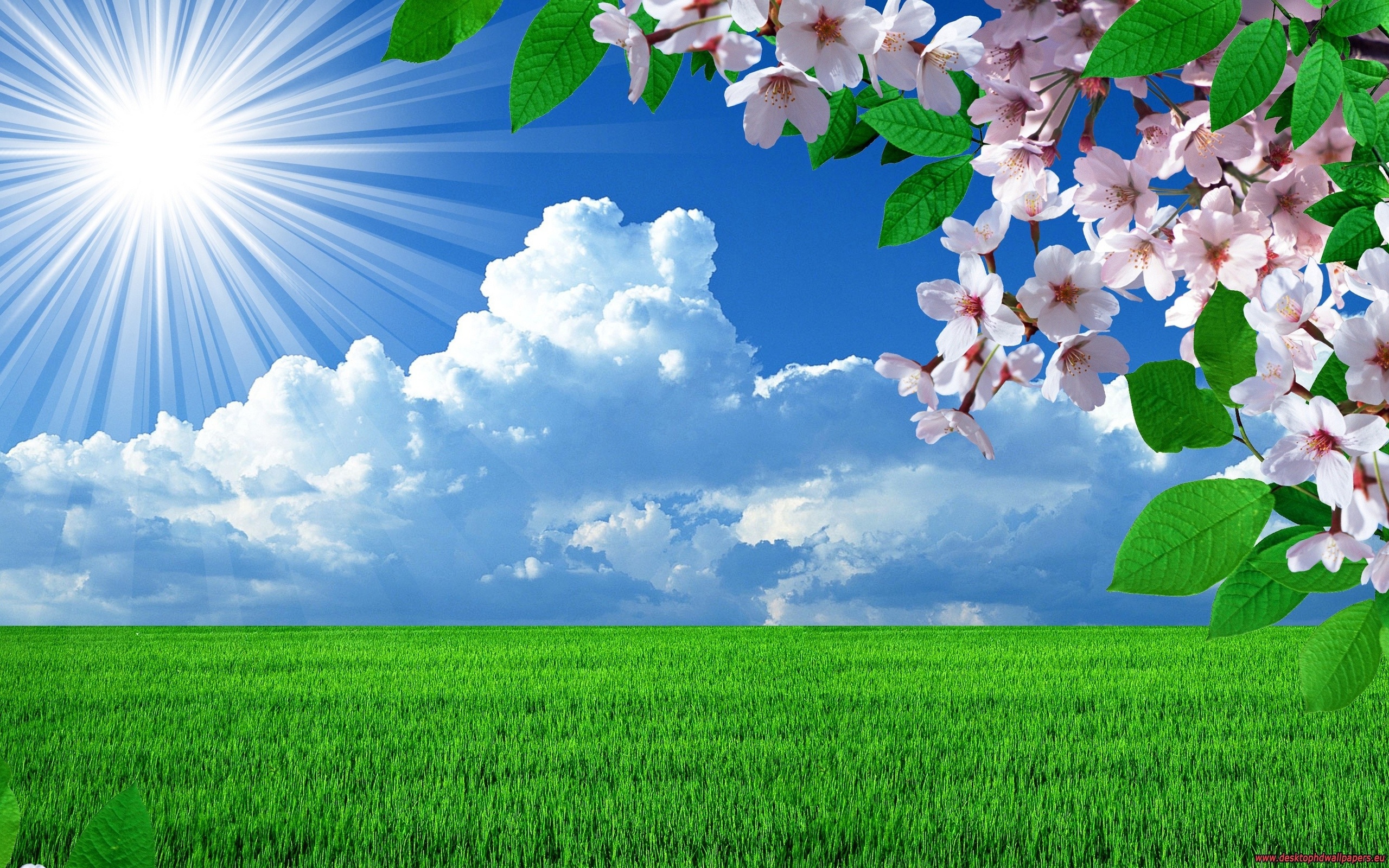 The 1st of February.
How is the weather in…?
[Speaker Notes: The 31st of January.]
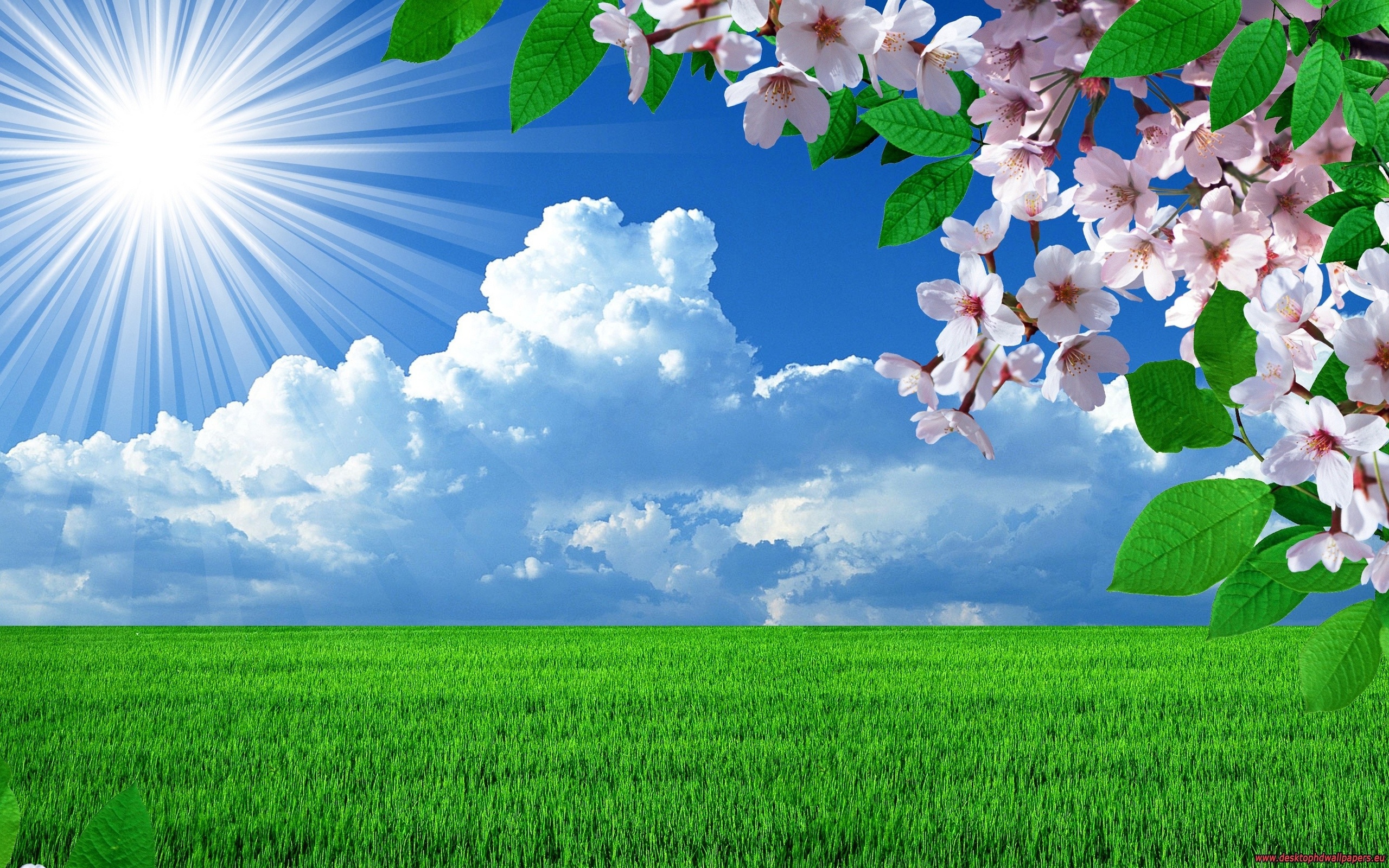 What’s the weather?
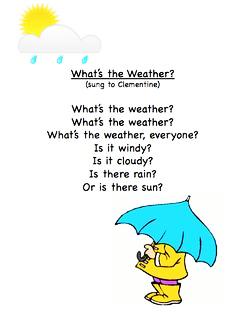 [Speaker Notes: What’s the weather?]
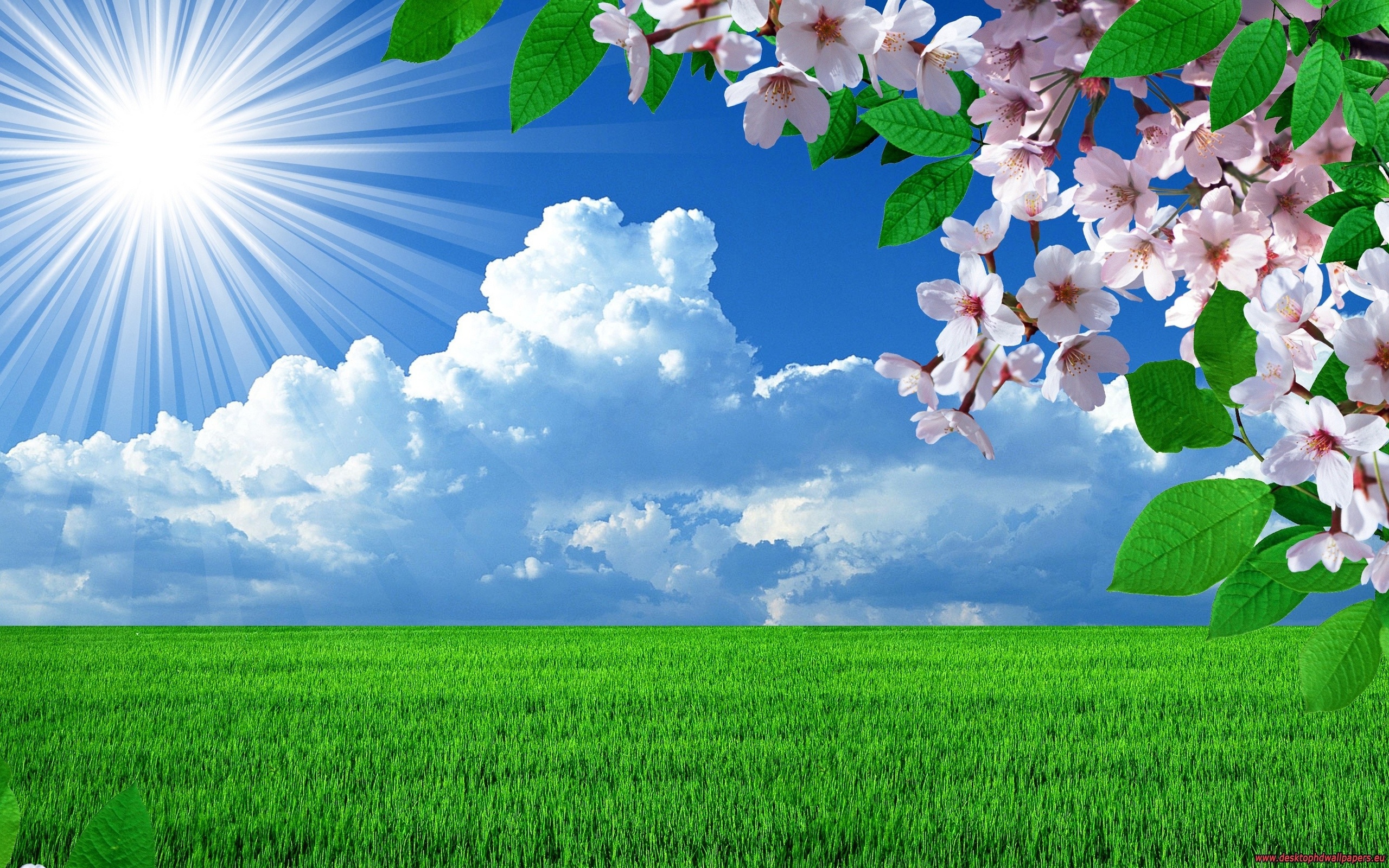 New words
sunny [ˈsʌnɪ]-солнечный
cloudy [ˈklaʊdɪ]-облачный
windy [ˈwɪndɪ]-ветреный
foggy  [ˈfɔgɪ]-туманный
 rainy  [ˈreɪnɪ]-длждливый
 snowy  [ˈsnəʊɪ]-снежный
 stormy  [ˈstɔːmɪ]-грозовой
degree   [dɪˈgriː]-градус
 spring   [sprɪŋ]-весна
autumn   [ˈɔːtəm]-осень
winter [ˈwɪntə]-зима
summer  [ˈsʌmə]-лето
[Speaker Notes: New words]
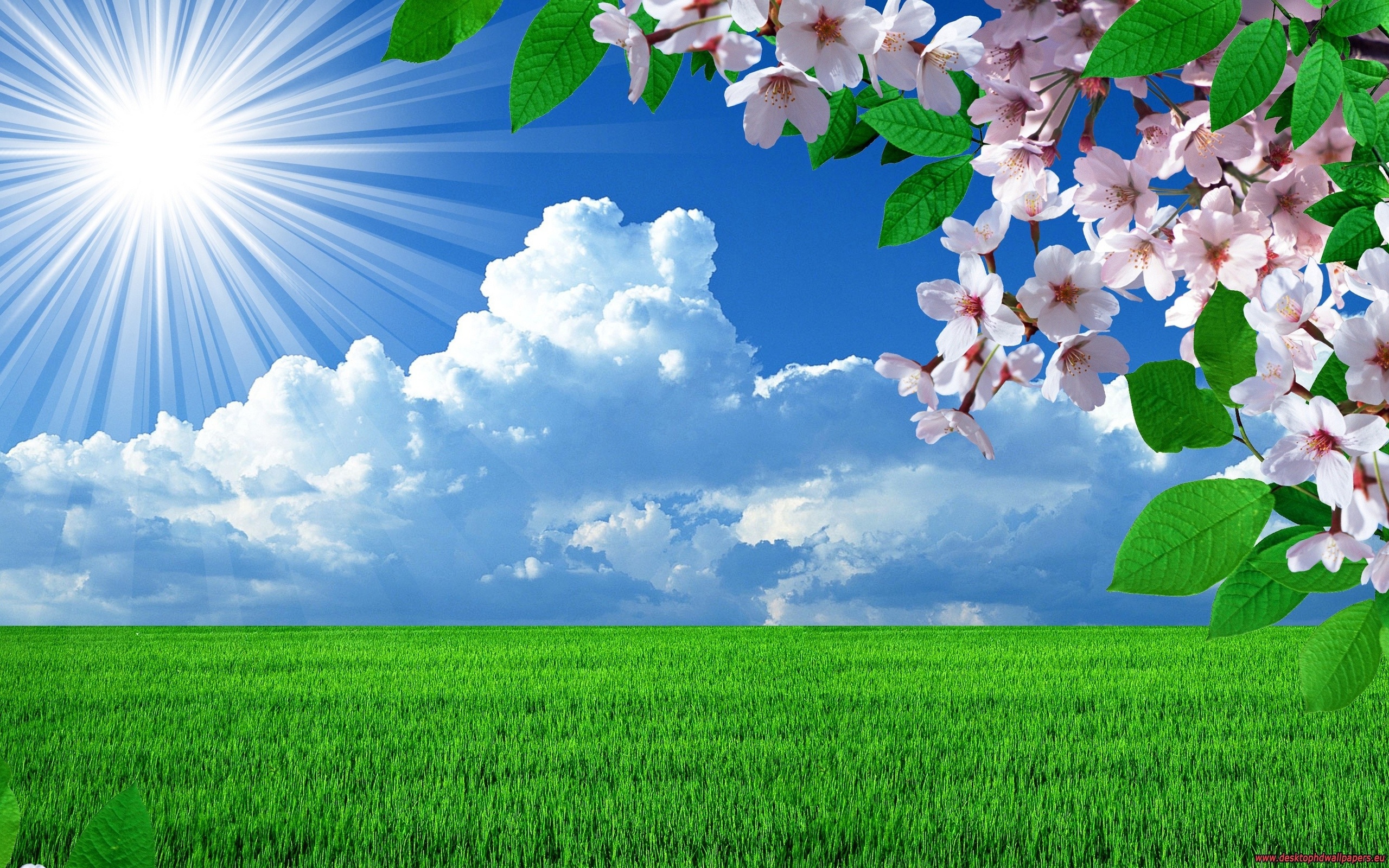 What’s the weather?
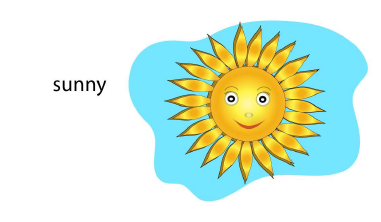 [Speaker Notes: What’s the weather?]
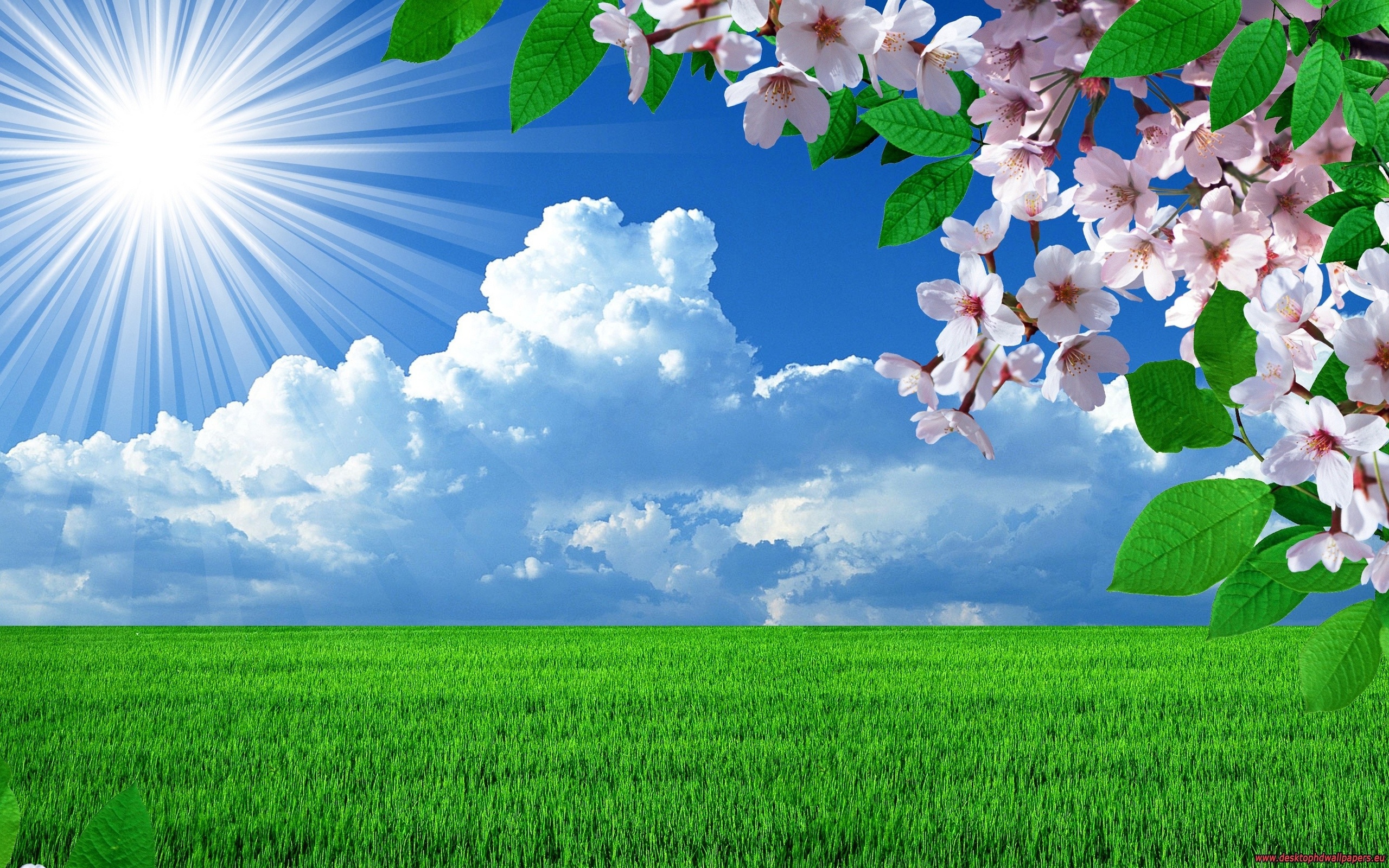 What’s the weather?
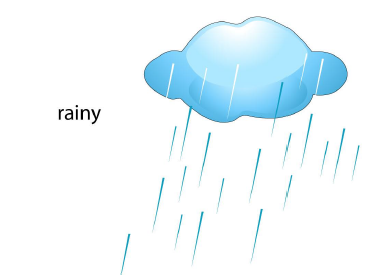 [Speaker Notes: What’s the weather?]
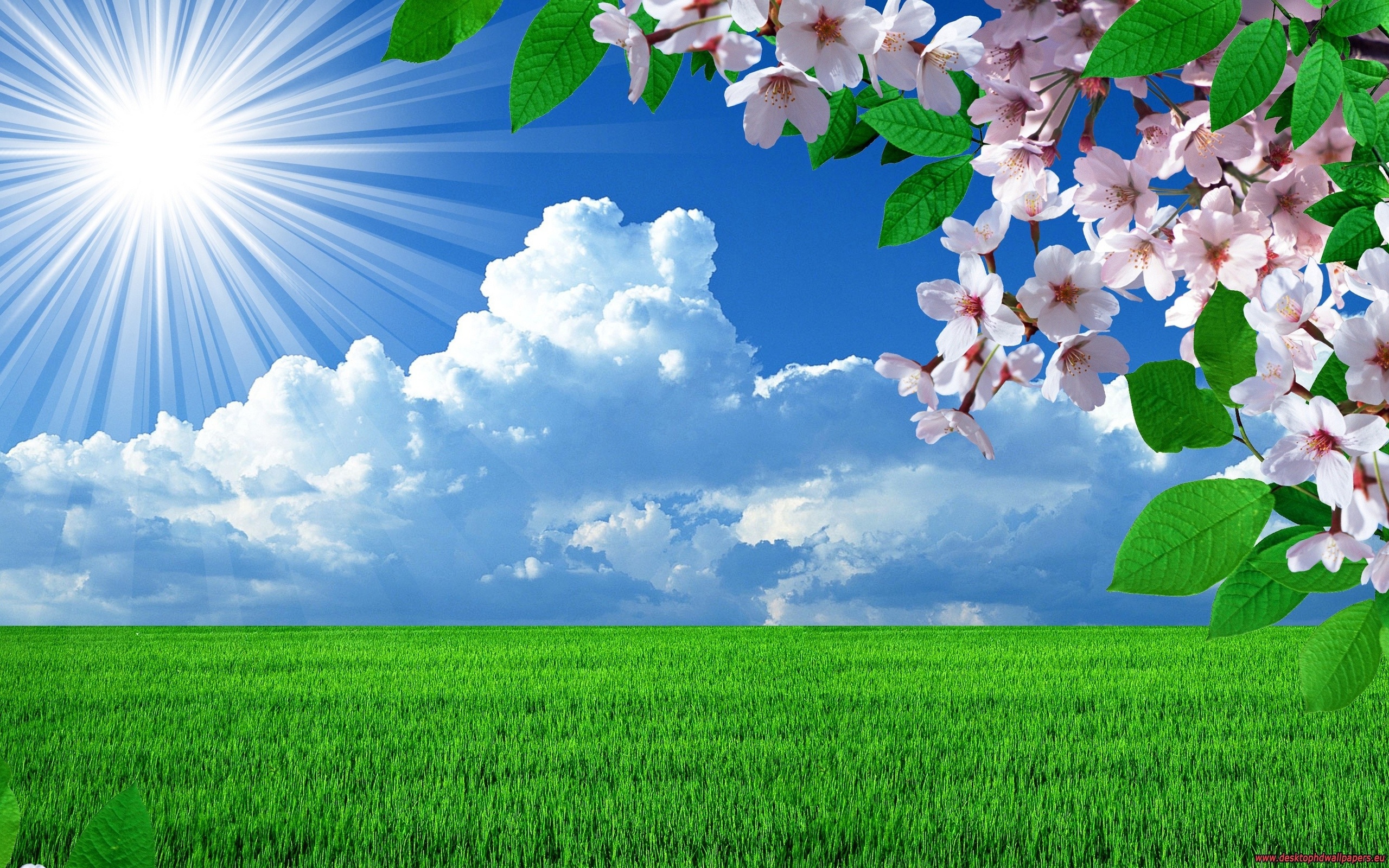 What’s the weather?
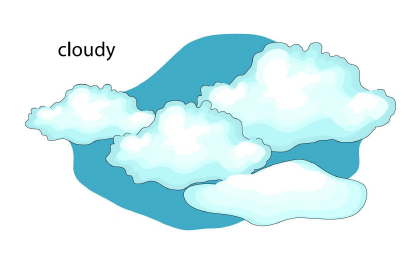 [Speaker Notes: What’s the weather?]
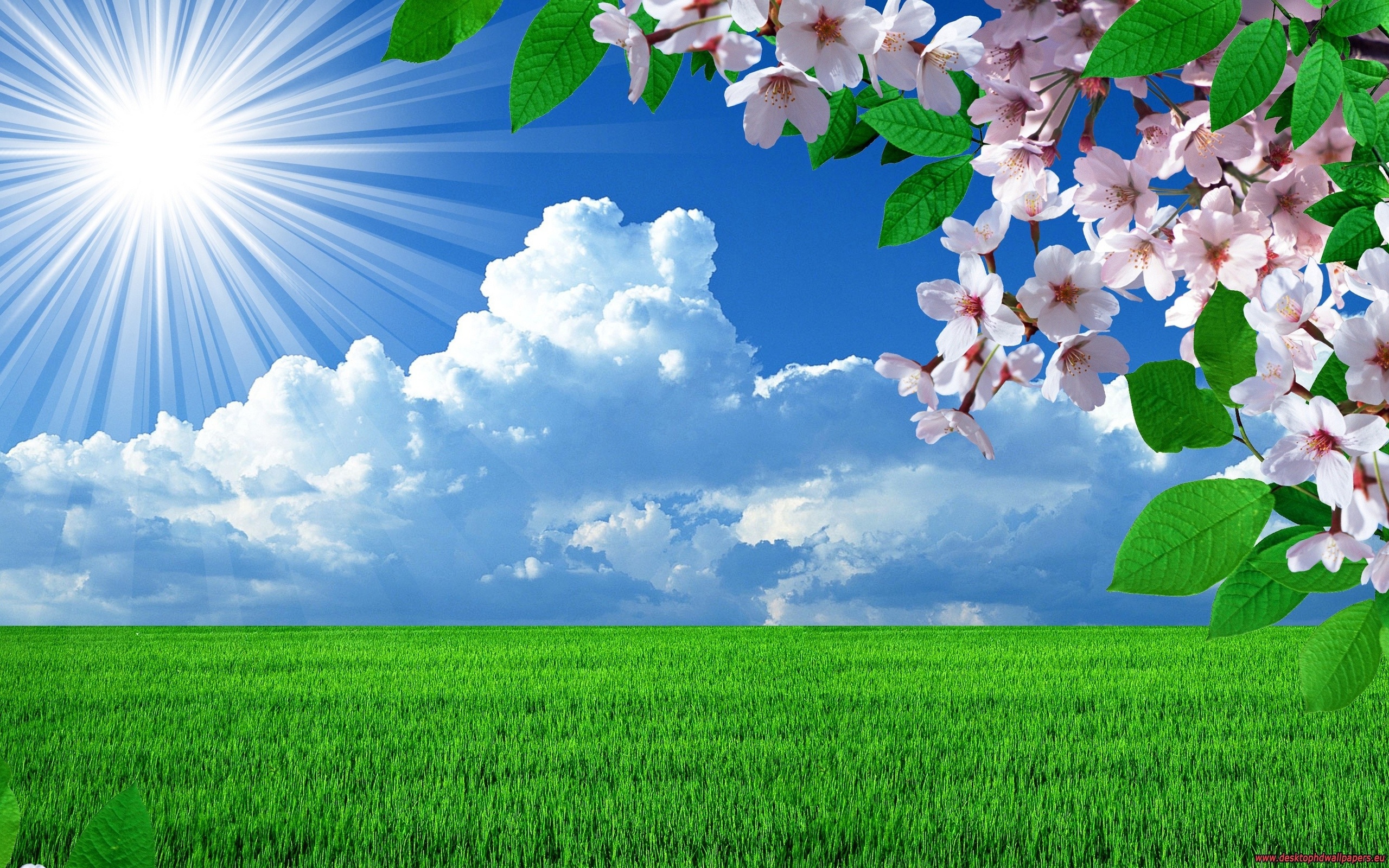 What’s the weather?
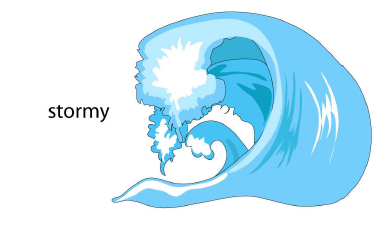 [Speaker Notes: What’s the weather?]
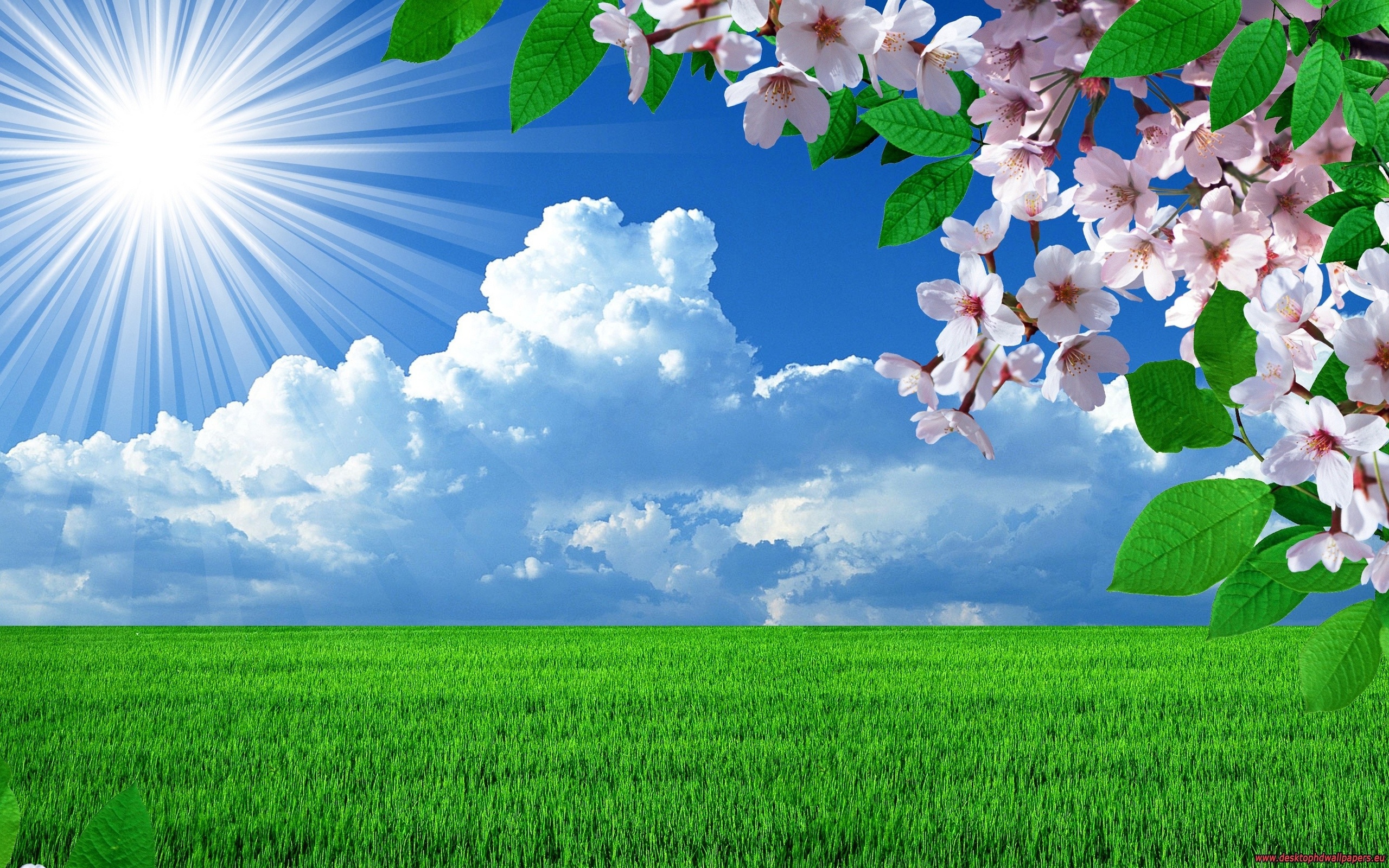 What’s the weather?
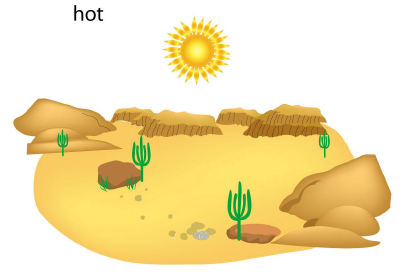 [Speaker Notes: What’s the weather?]
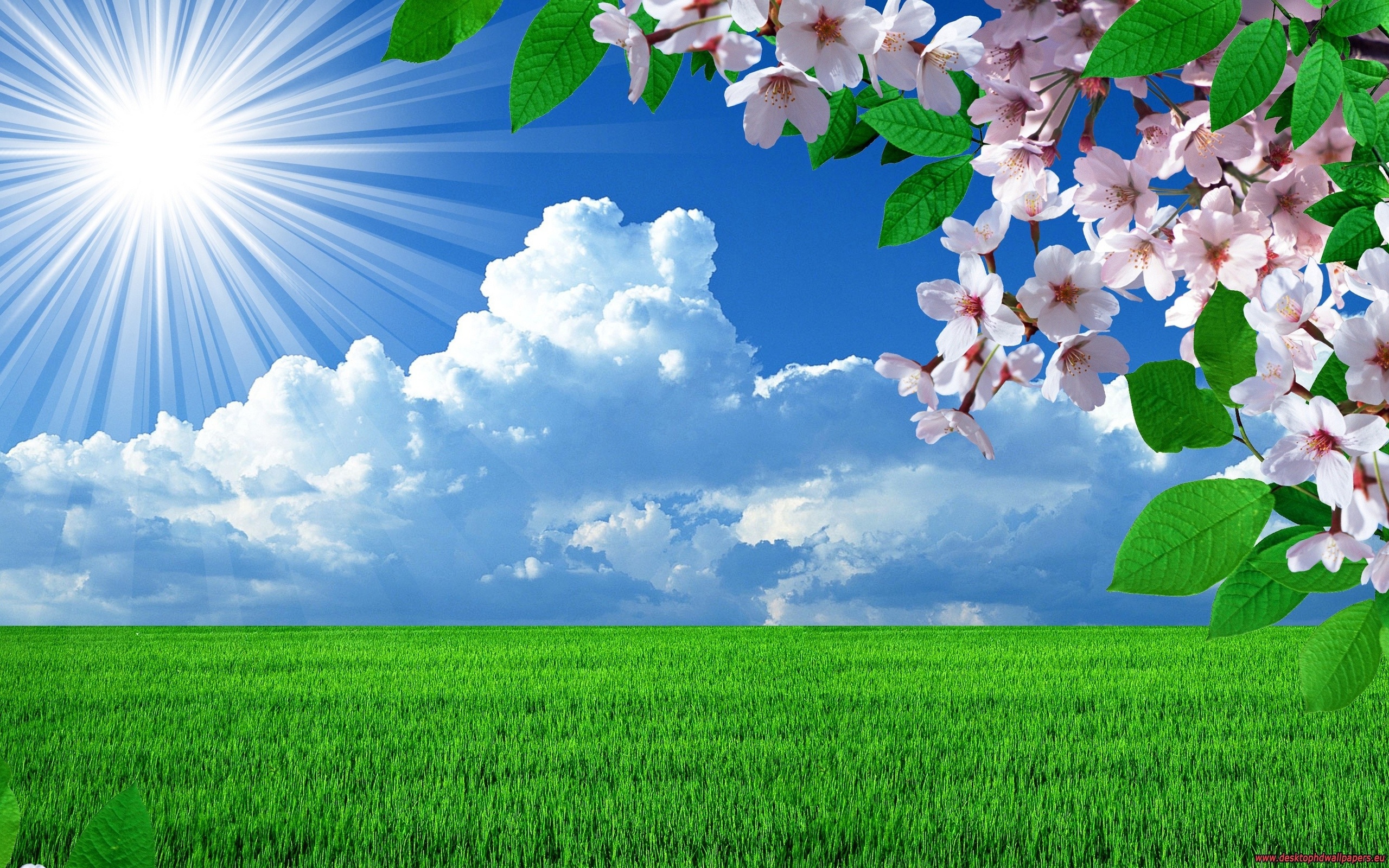 What’s the weather?
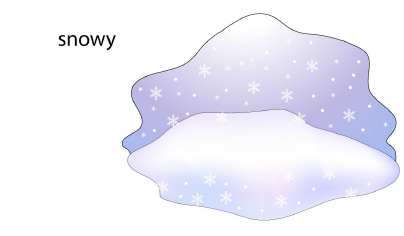 [Speaker Notes: What’s the weather?]
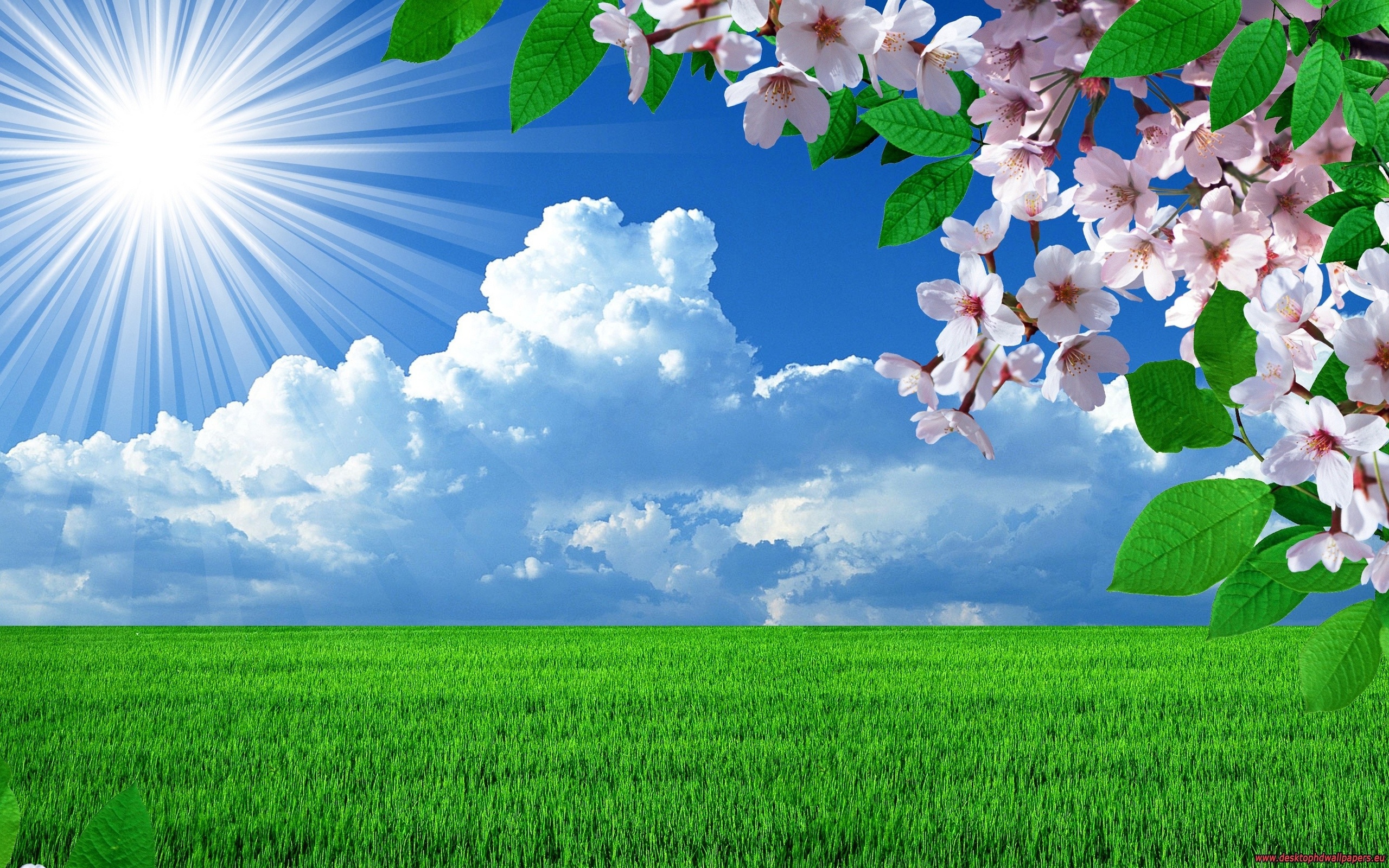 What’s the weather?
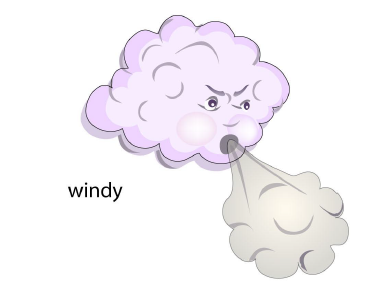 [Speaker Notes: What’s the weather?]
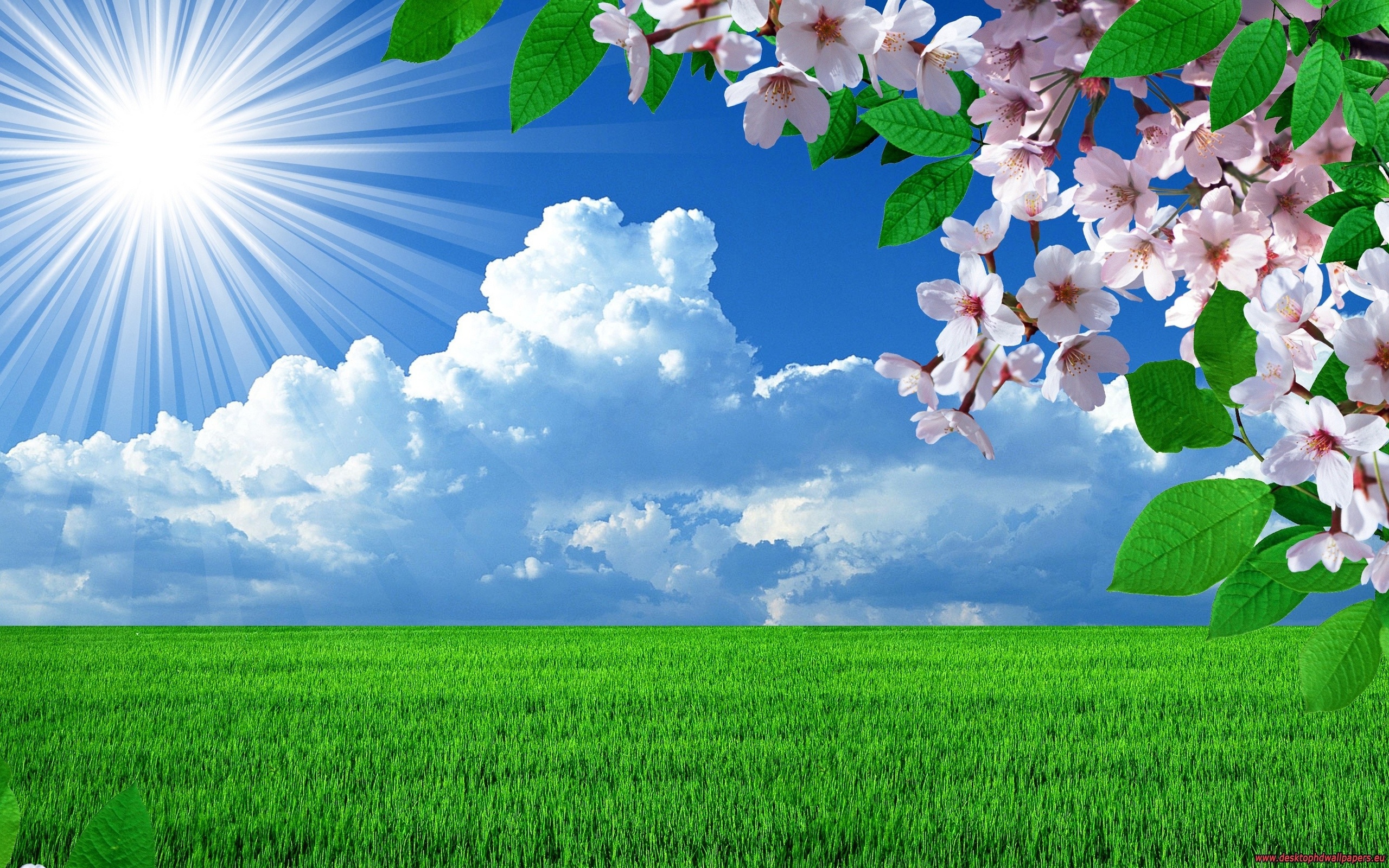 What’s the weather?
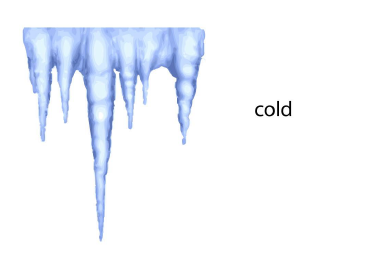 [Speaker Notes: What’s the weather?]
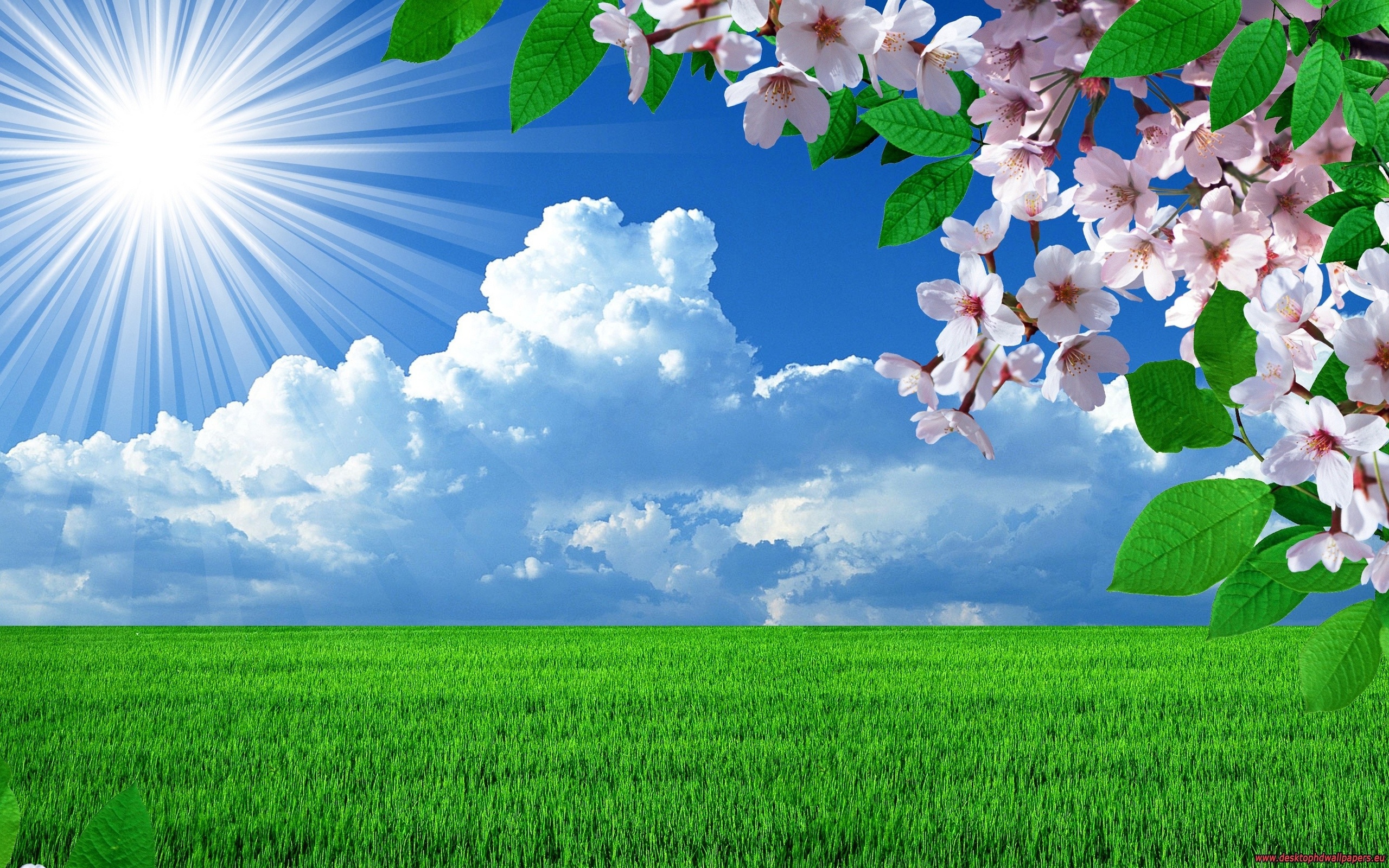 SEASONS
[Speaker Notes: SEASONS]
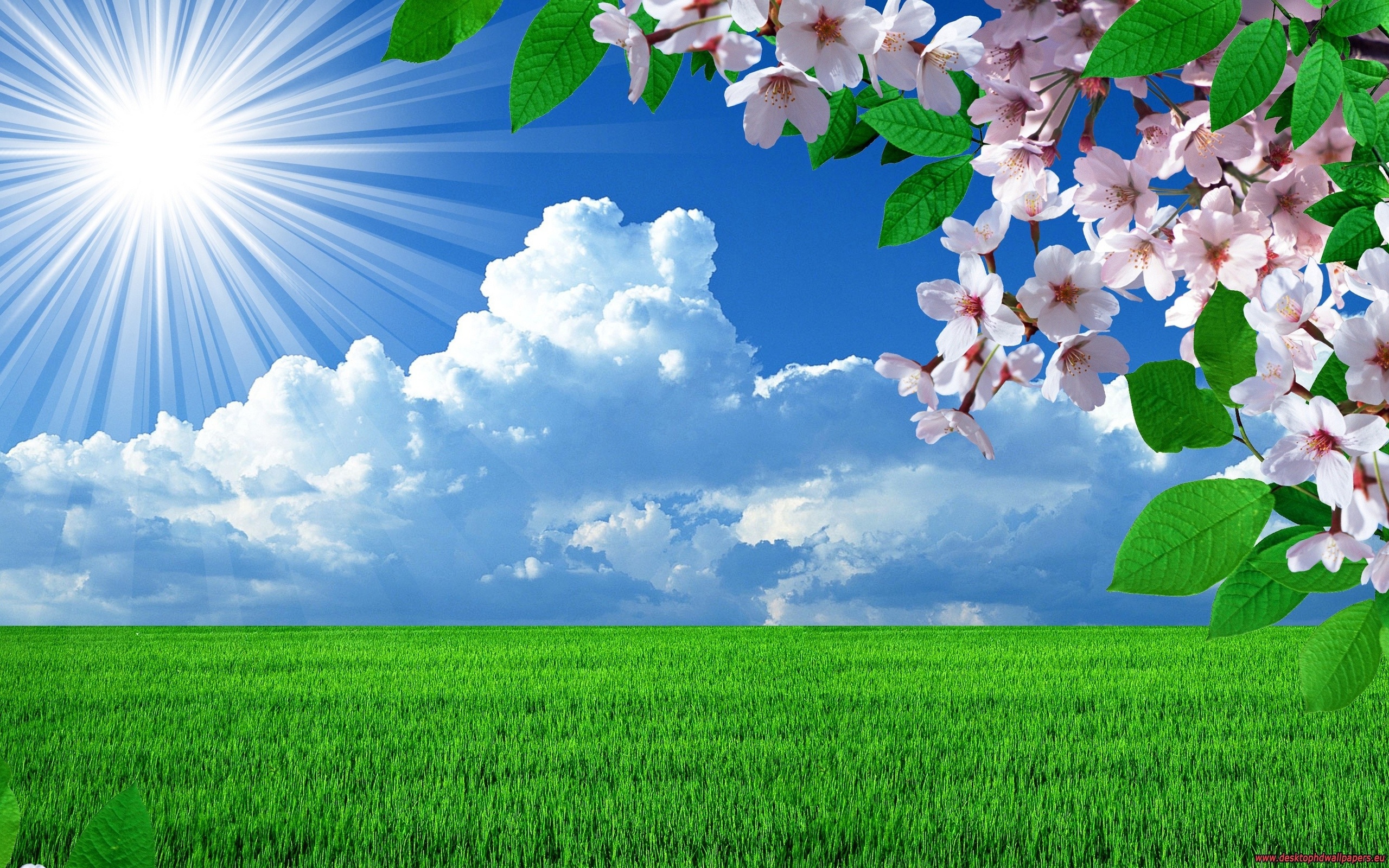 Answer the questions.
Ответьте на вопросы. 
1. What is the weather like in Kazakhstan?
2. What is the weather like in London in summer?
3. How is the weather in Astana today?
5. What kind of weather do you like?
6. Do you like snowy weather? Why?
7. What weather do you like in spring?
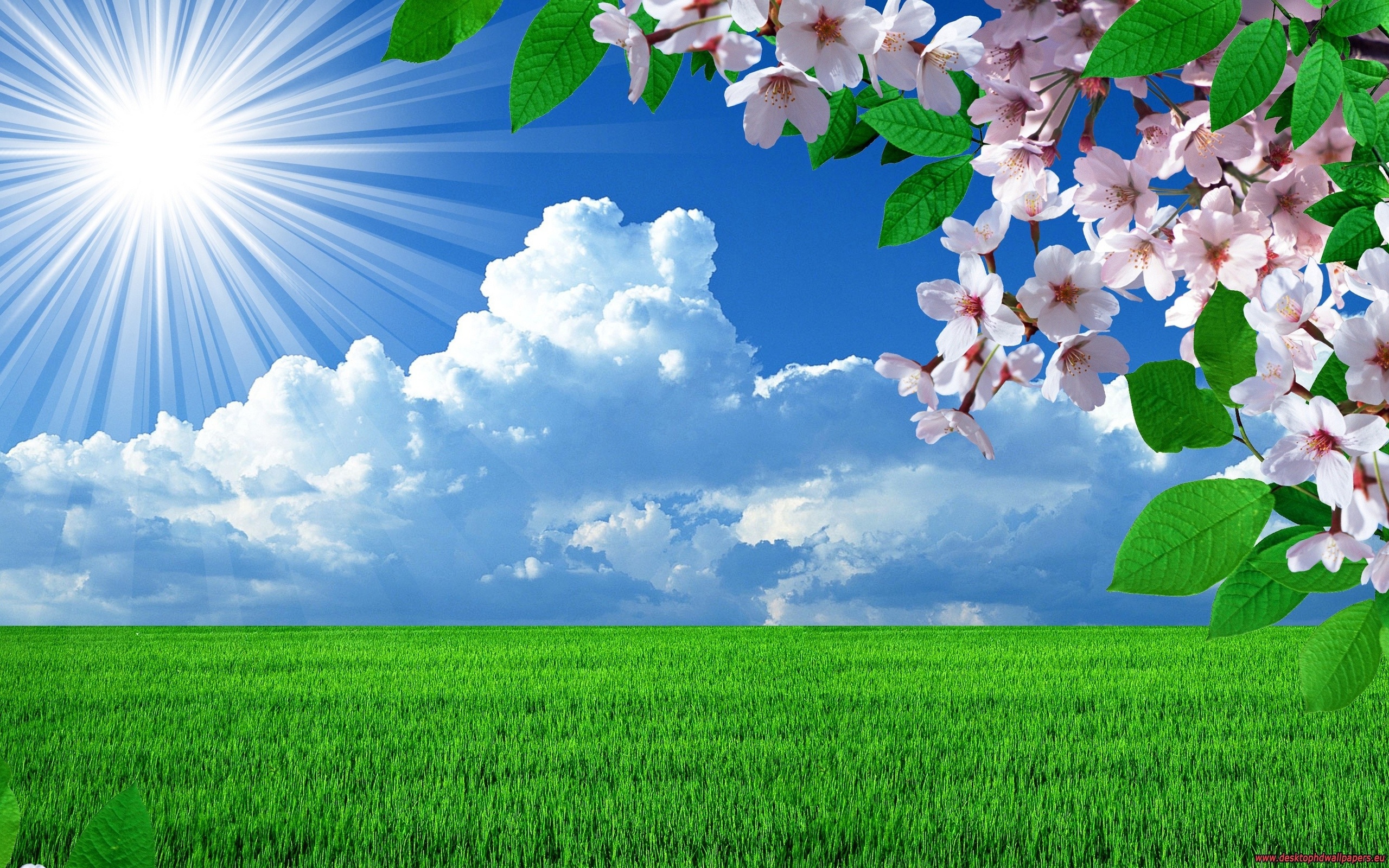 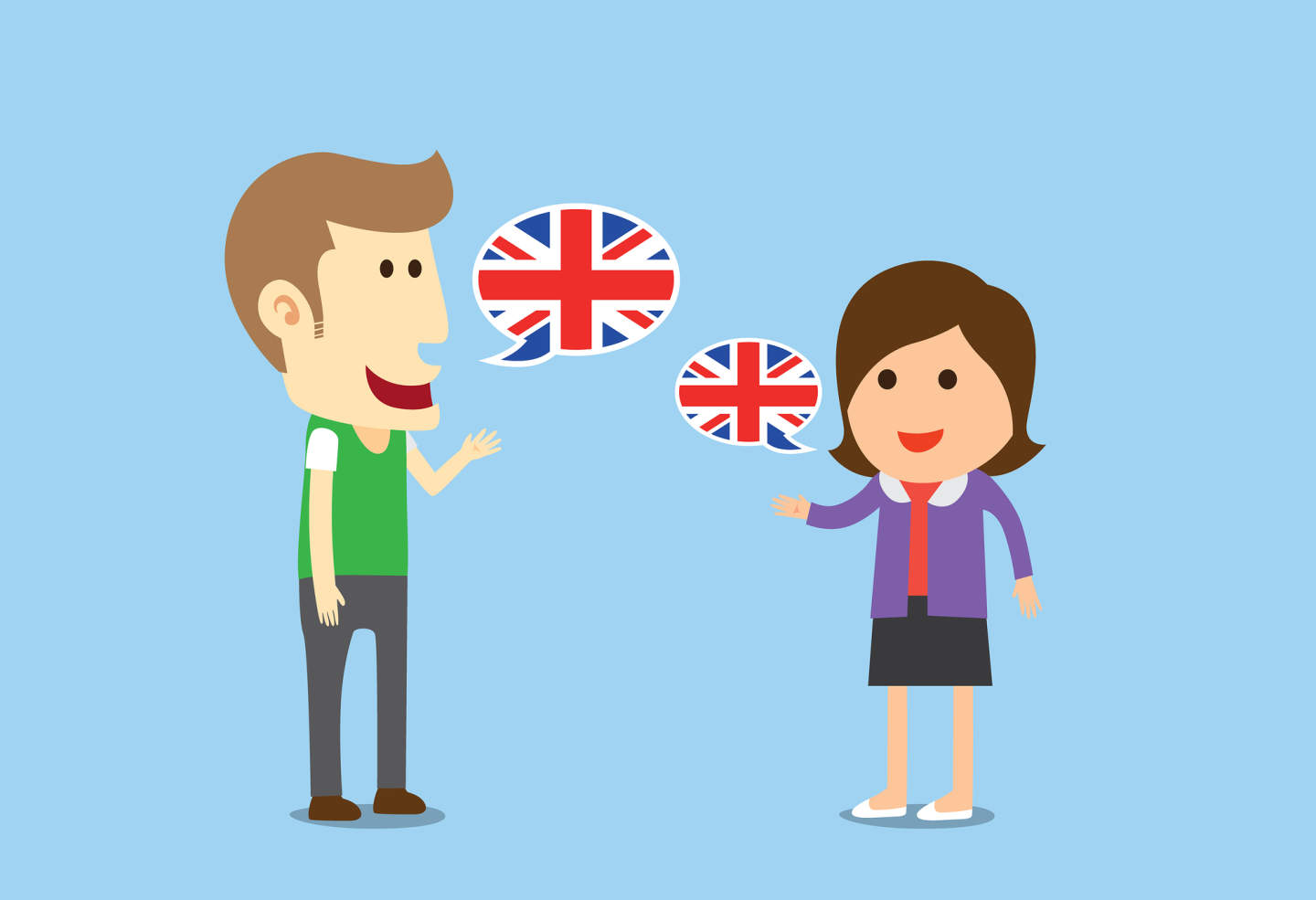 Dialogues. Work in pairs.
[Speaker Notes: Dialogues. Work in pairs.]
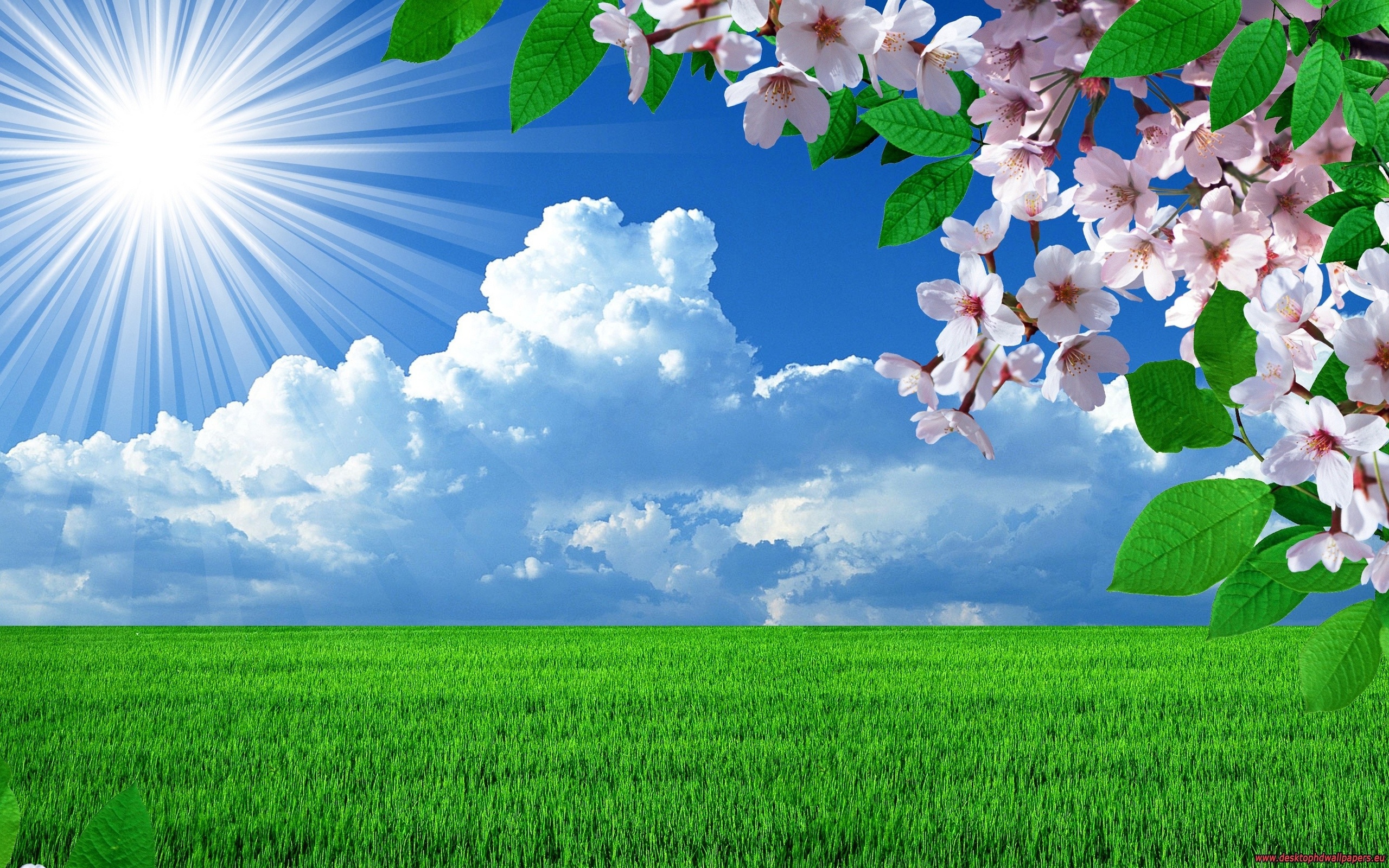 Work in groups.
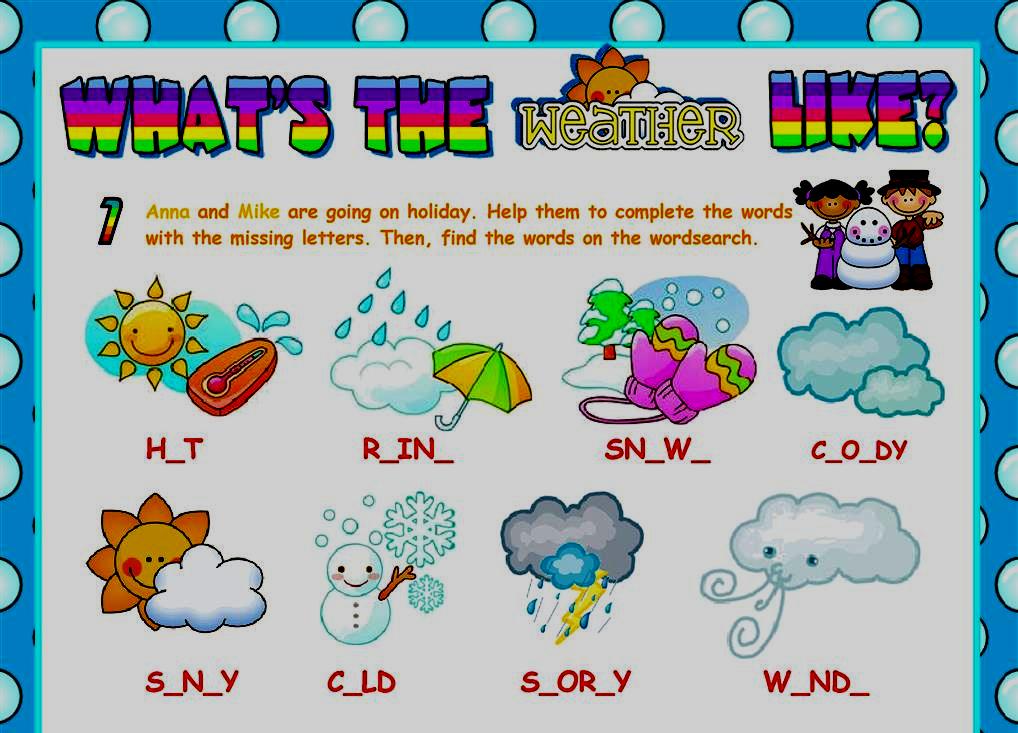 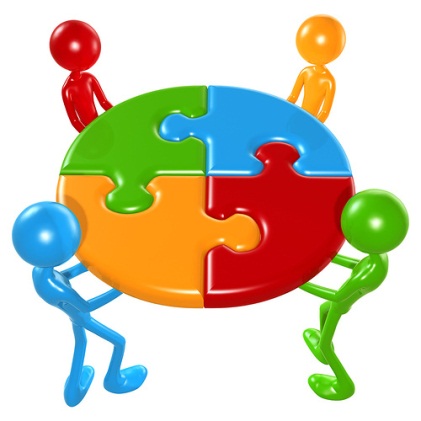 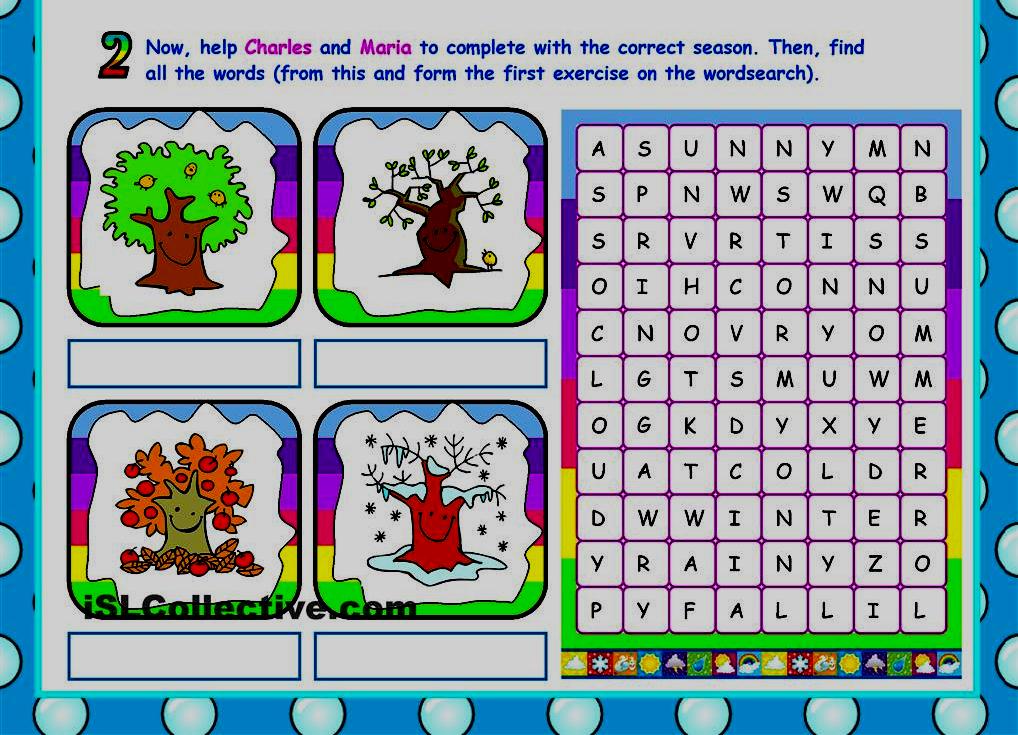 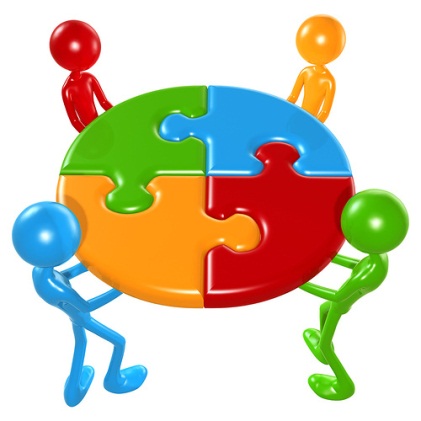 [Speaker Notes: Dialogues. Work in pairs.]
Reflection
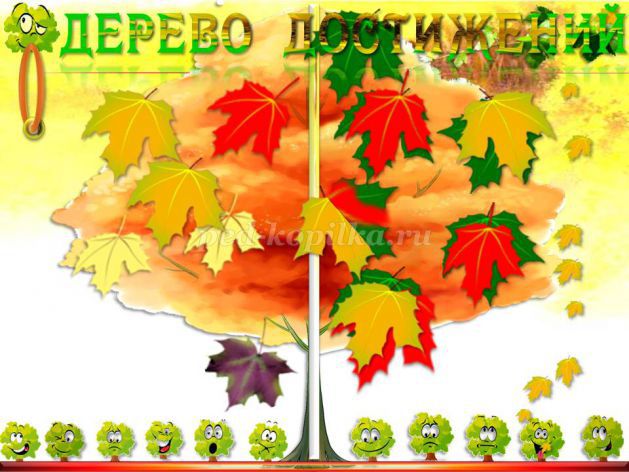 Homework
Crossword, 
to learn by 
heart new words.
[Speaker Notes: Crossword, to learn by heart new words.]